Дзвін скорботи – символ чорнобильського лиха
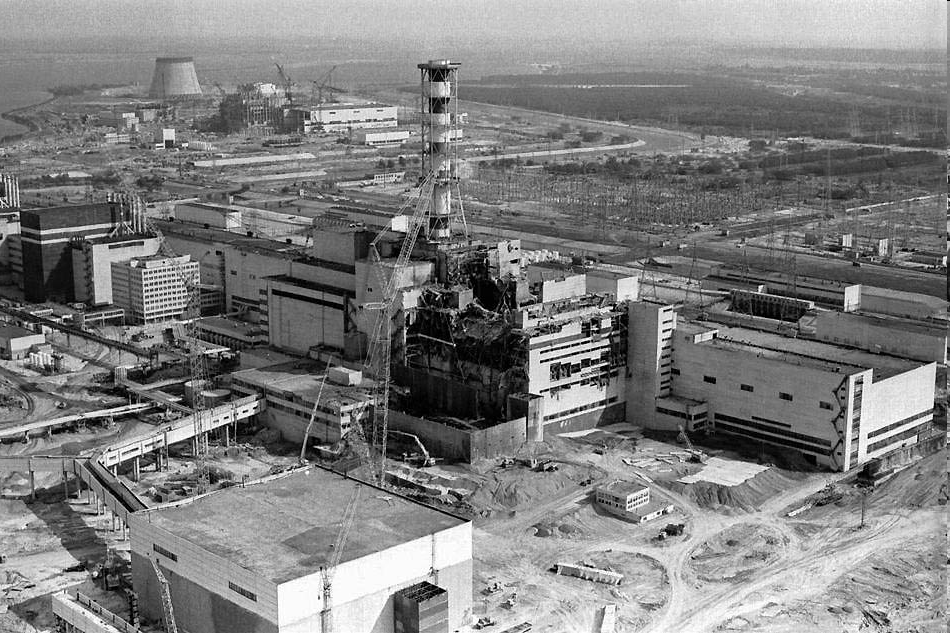 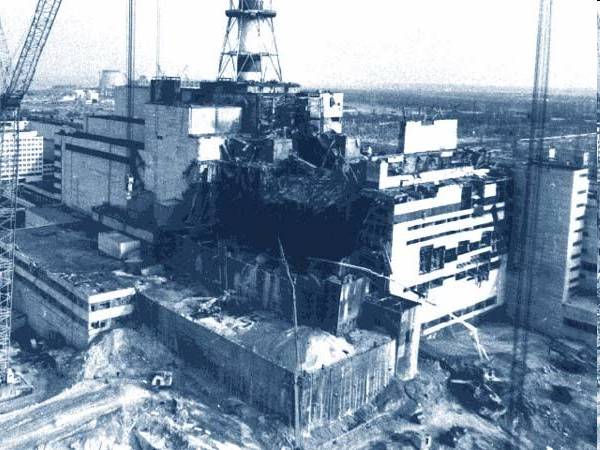 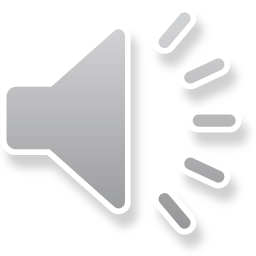 Прип’ять  до  аварії
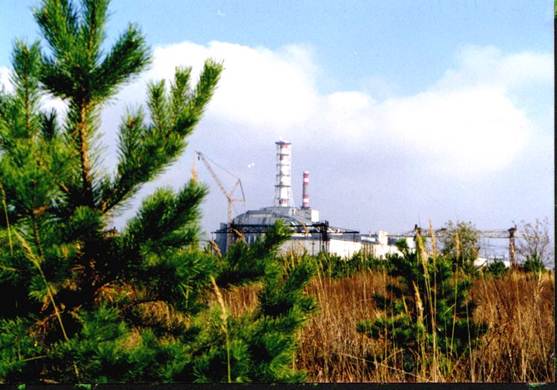 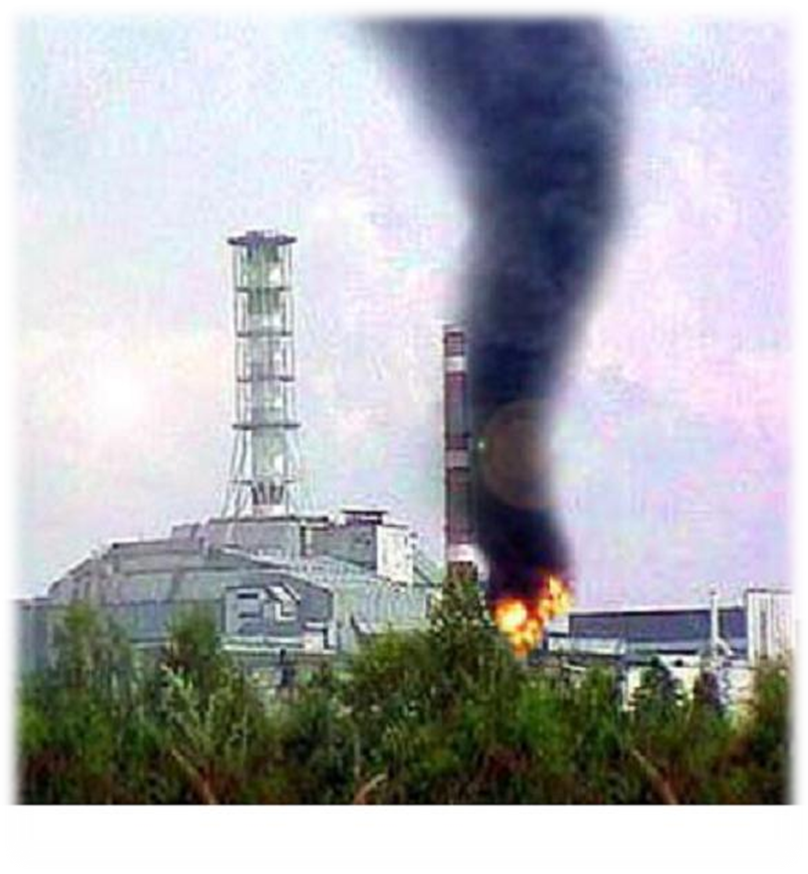 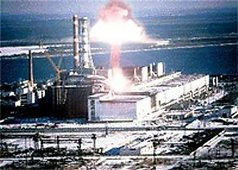 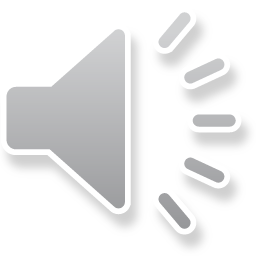 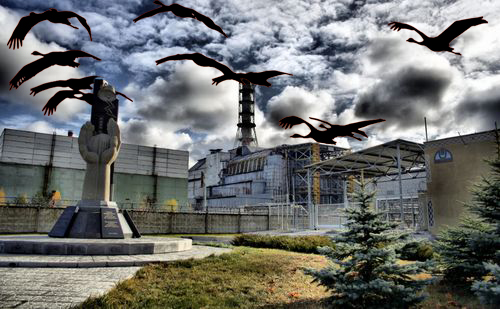 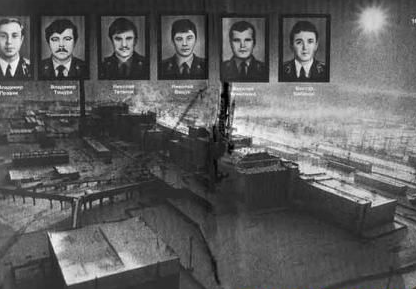 Пожежники, які ціною своїх життів врятували наші життя
Володимир  Правик
                                                 Віктор Кібенок
Микола Ващук
                                                 Микола Титенко
Володимир Тишура 
                                                  Василь Ігнатенко
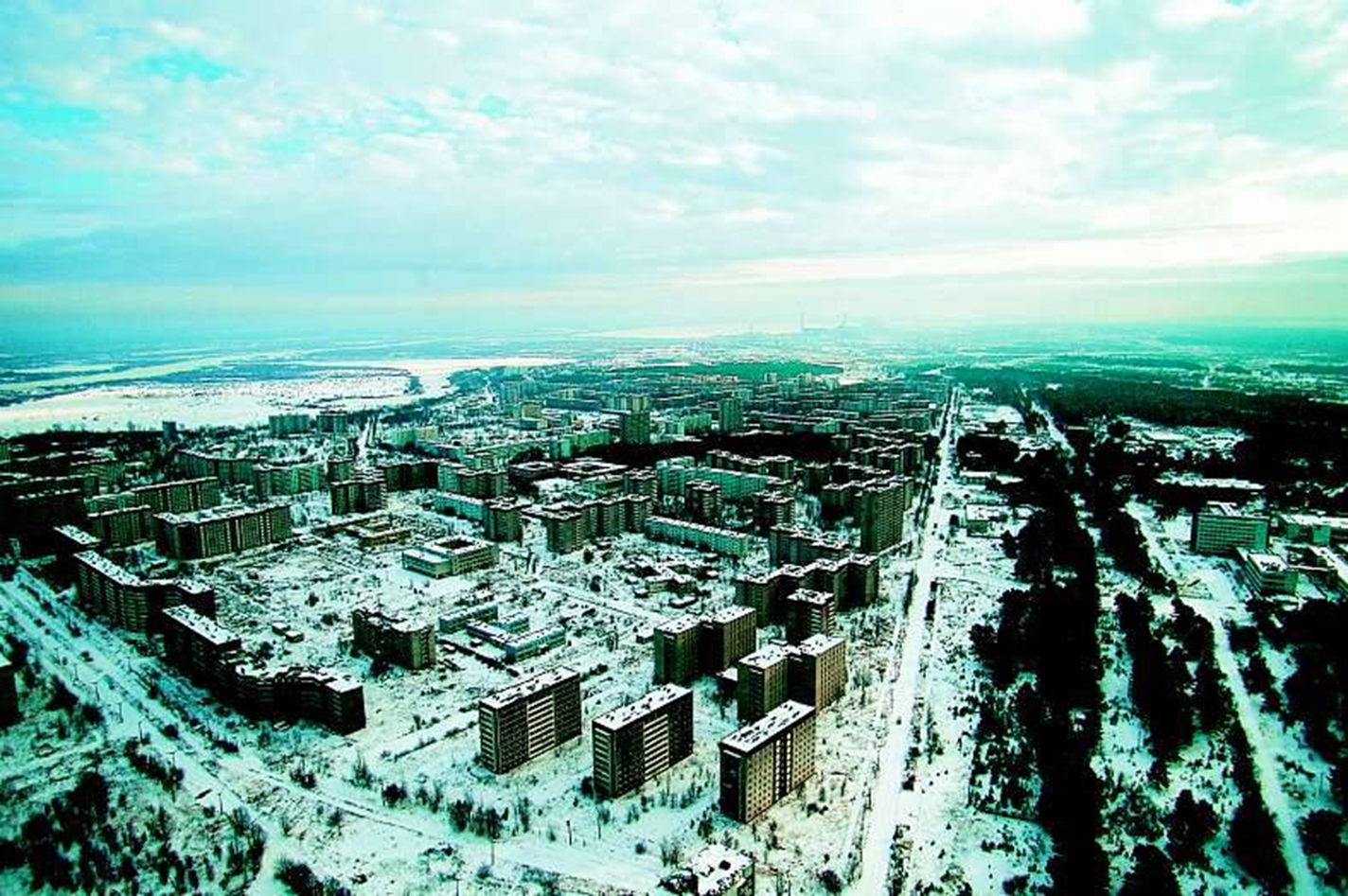 Хвилина мовчання
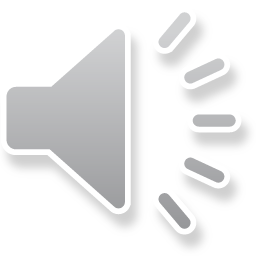 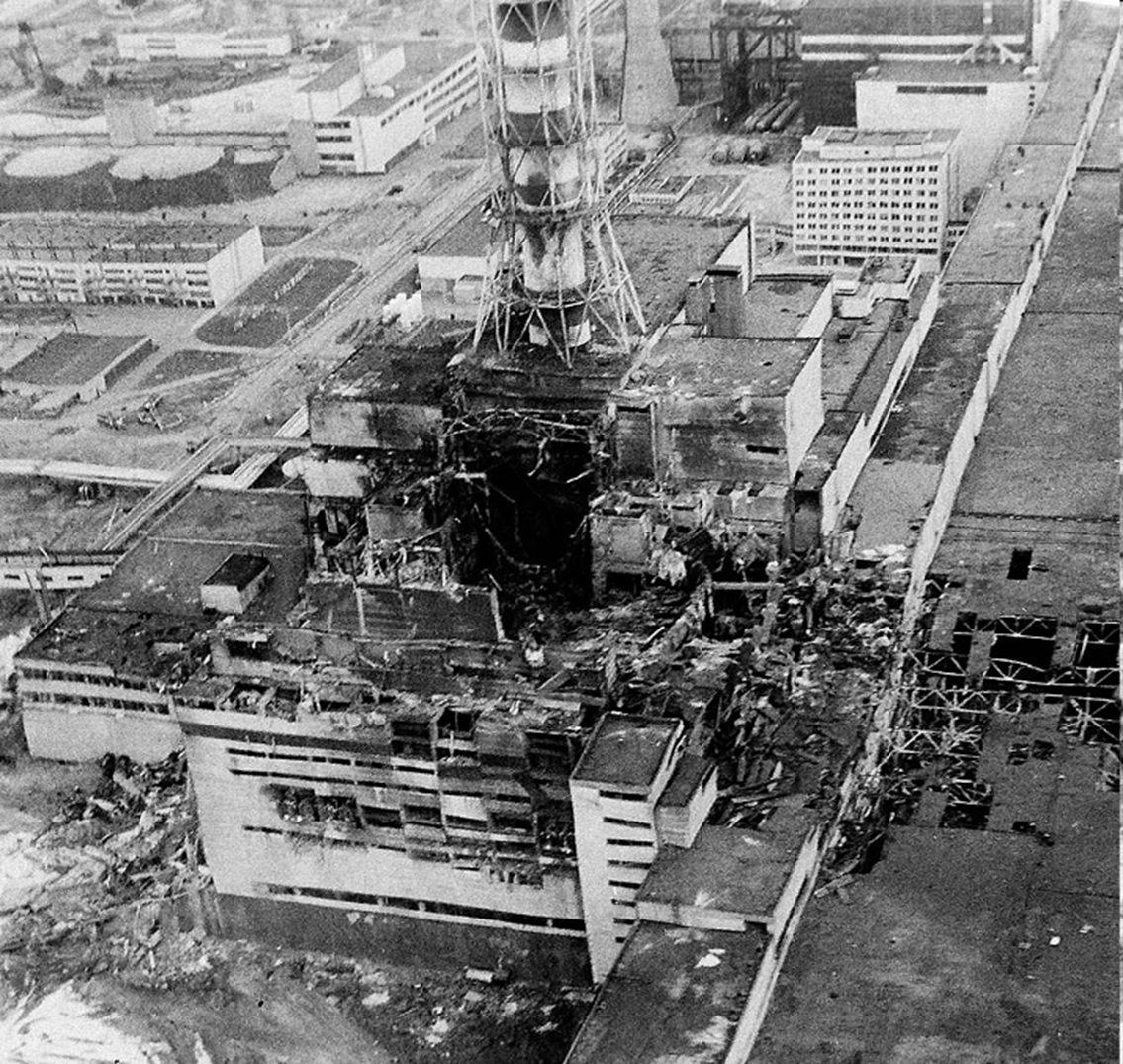 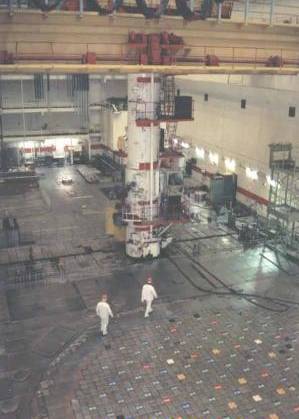 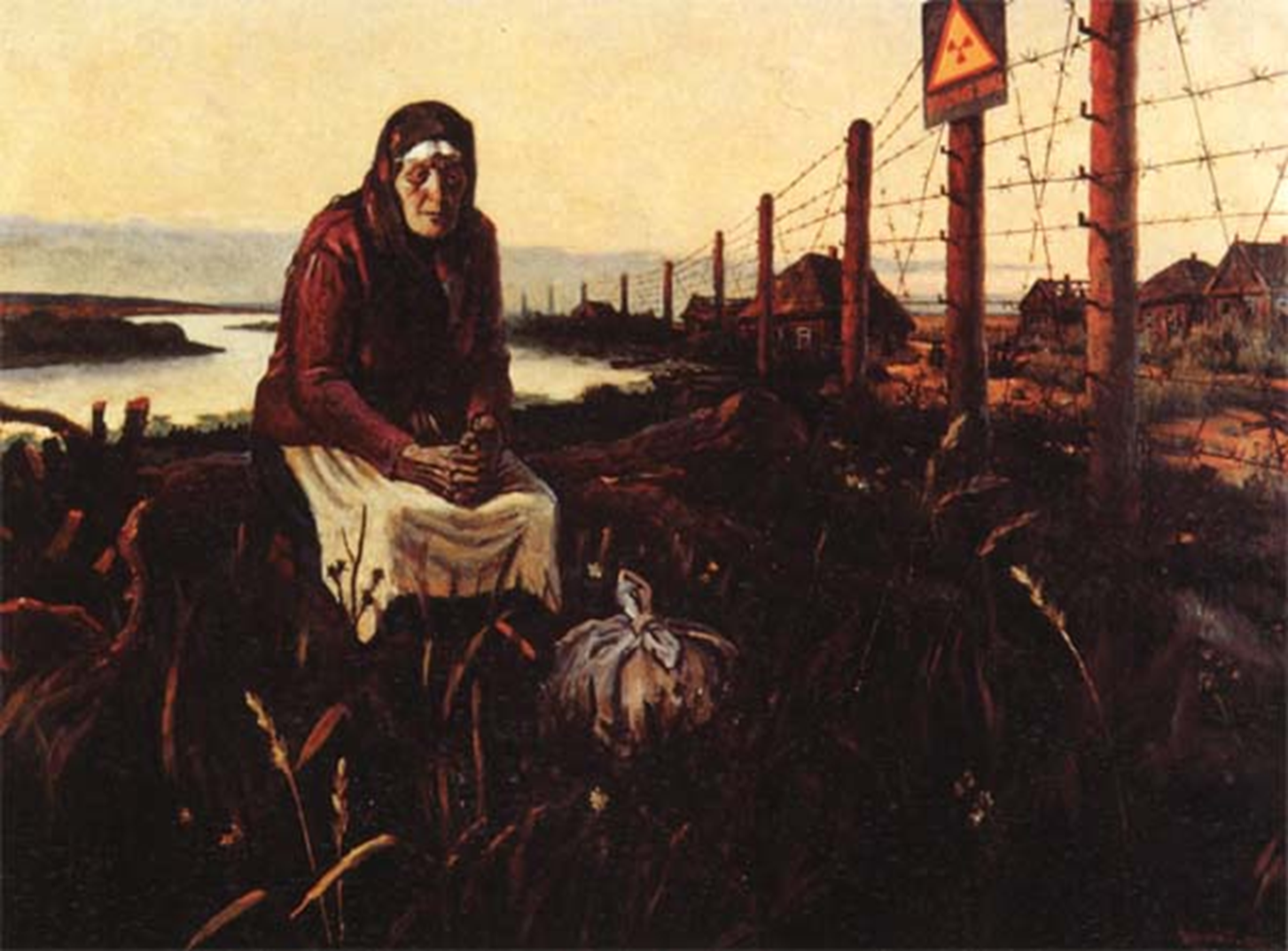 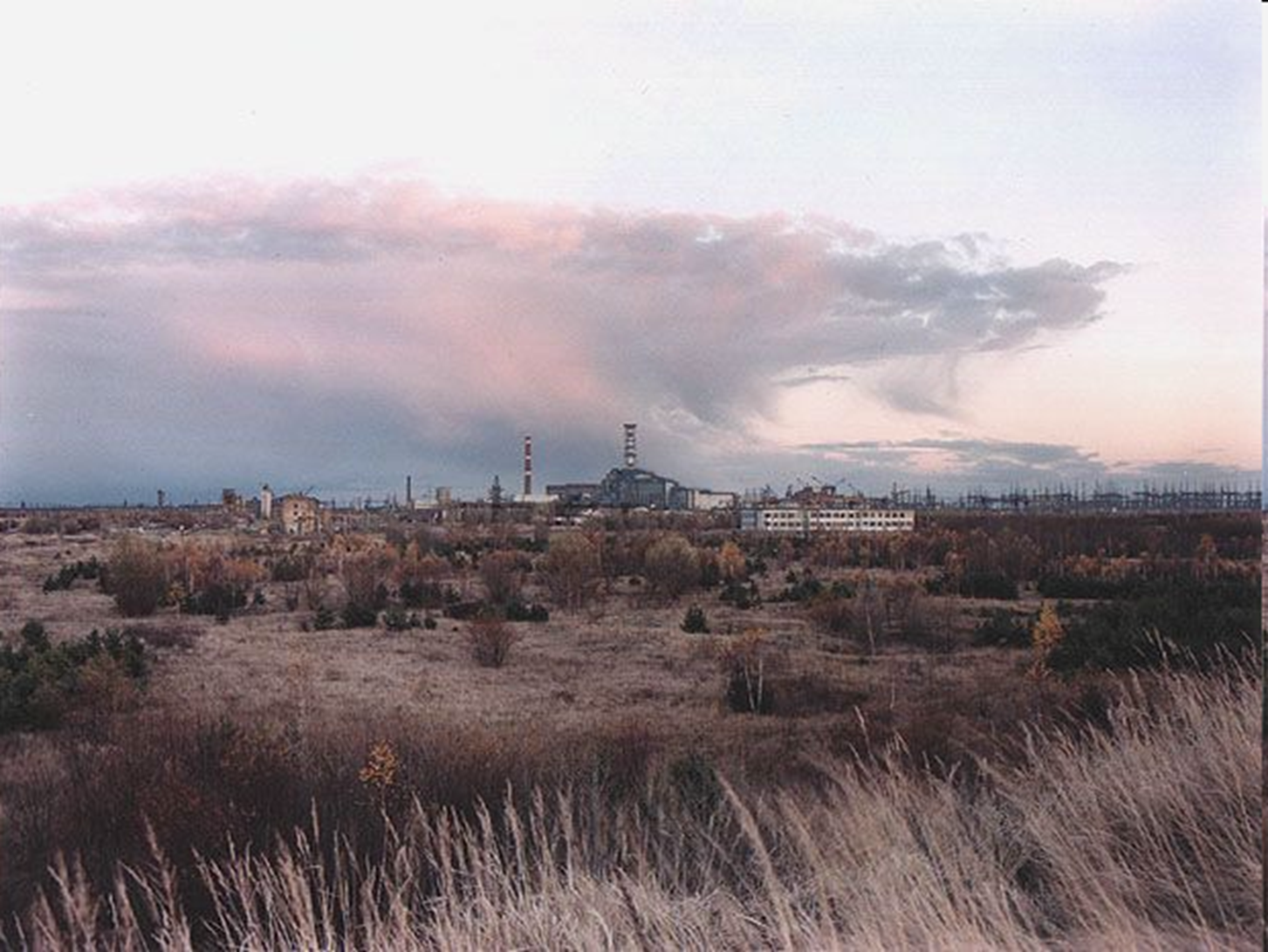 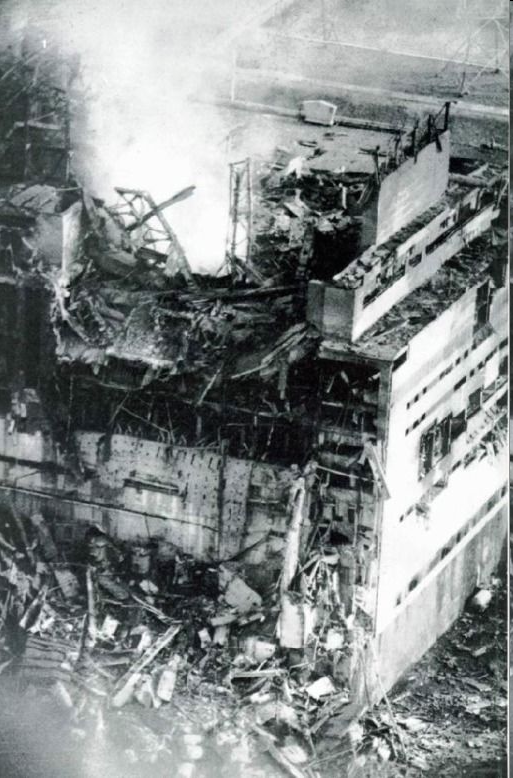 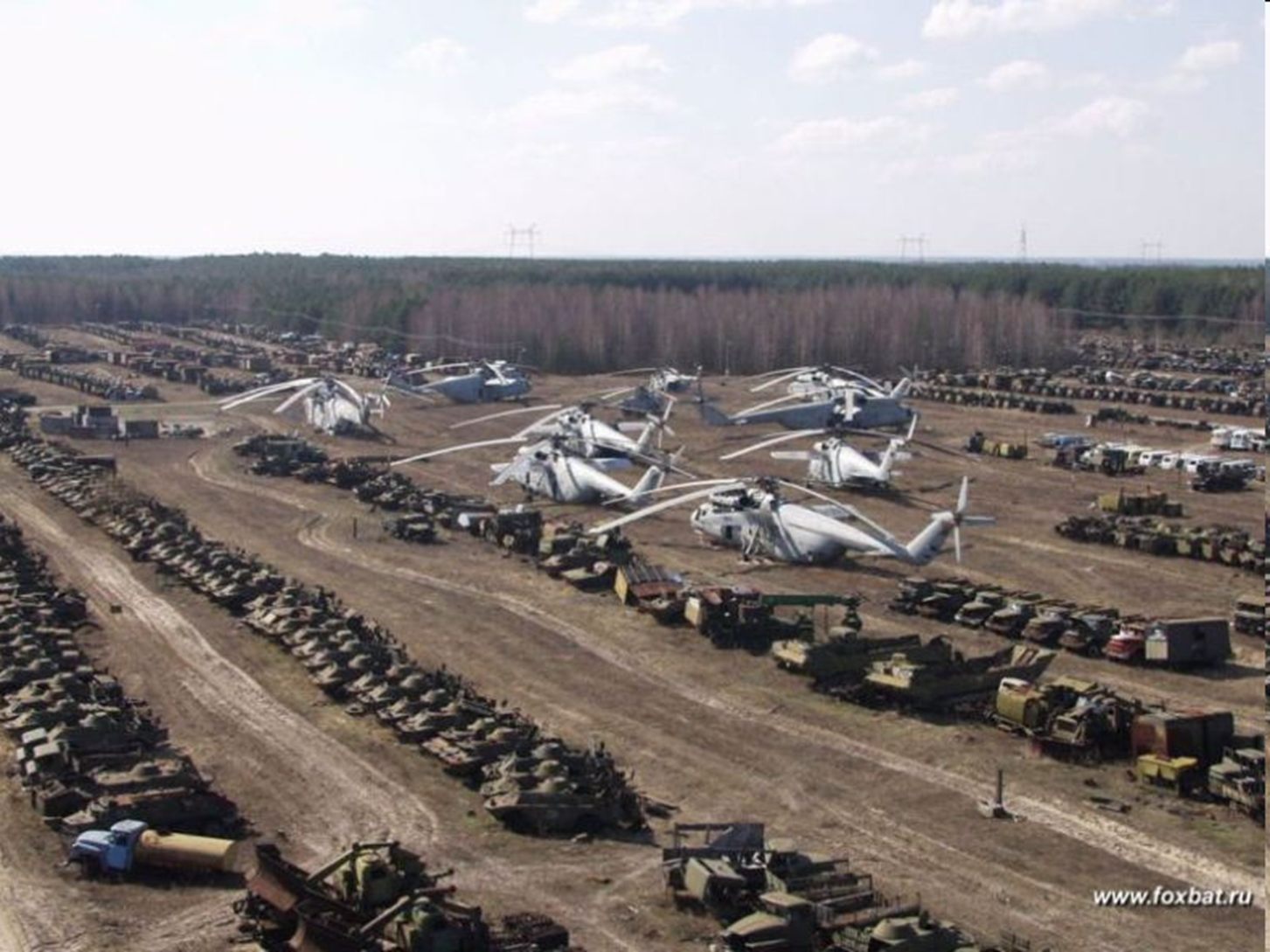 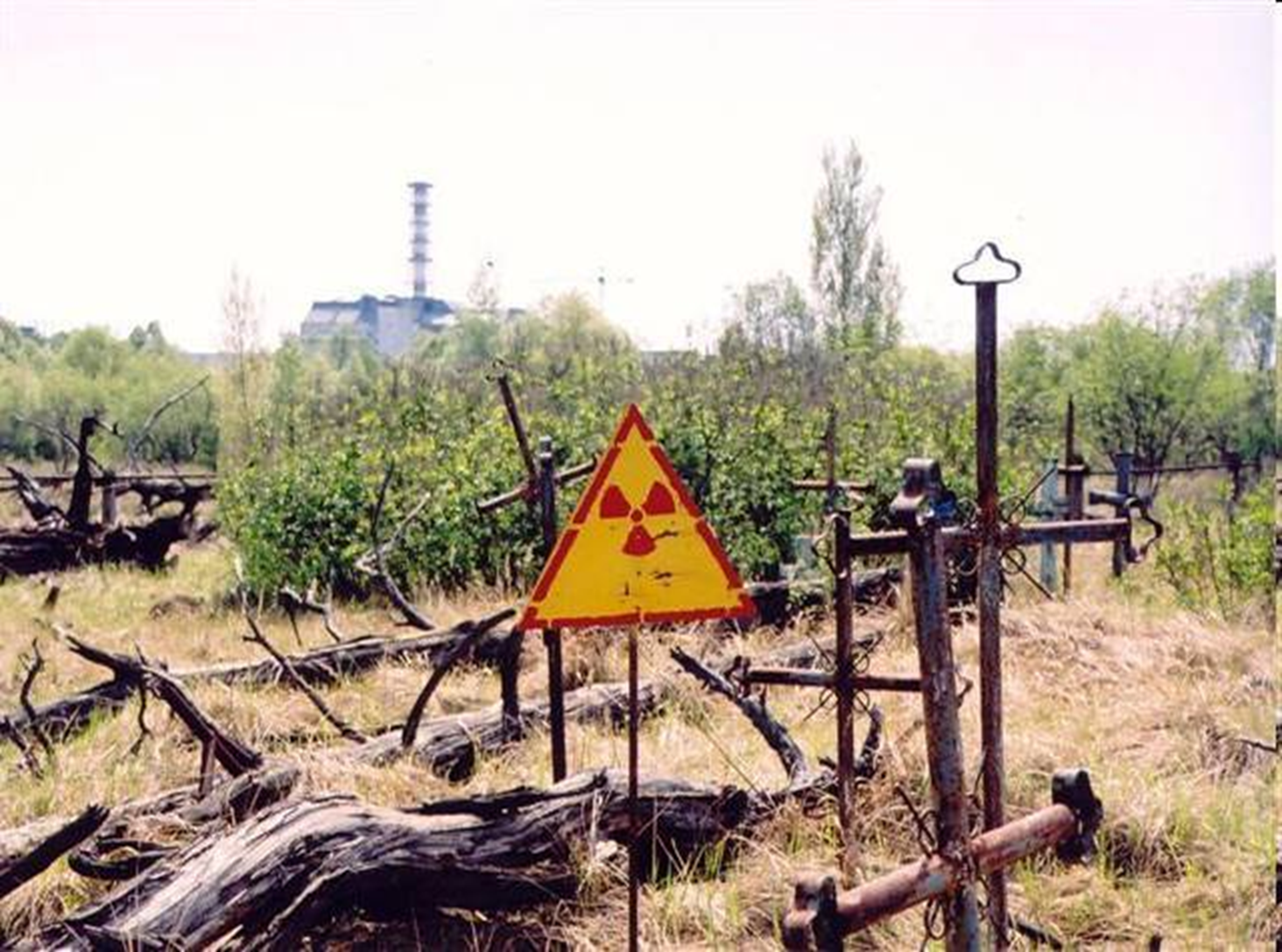 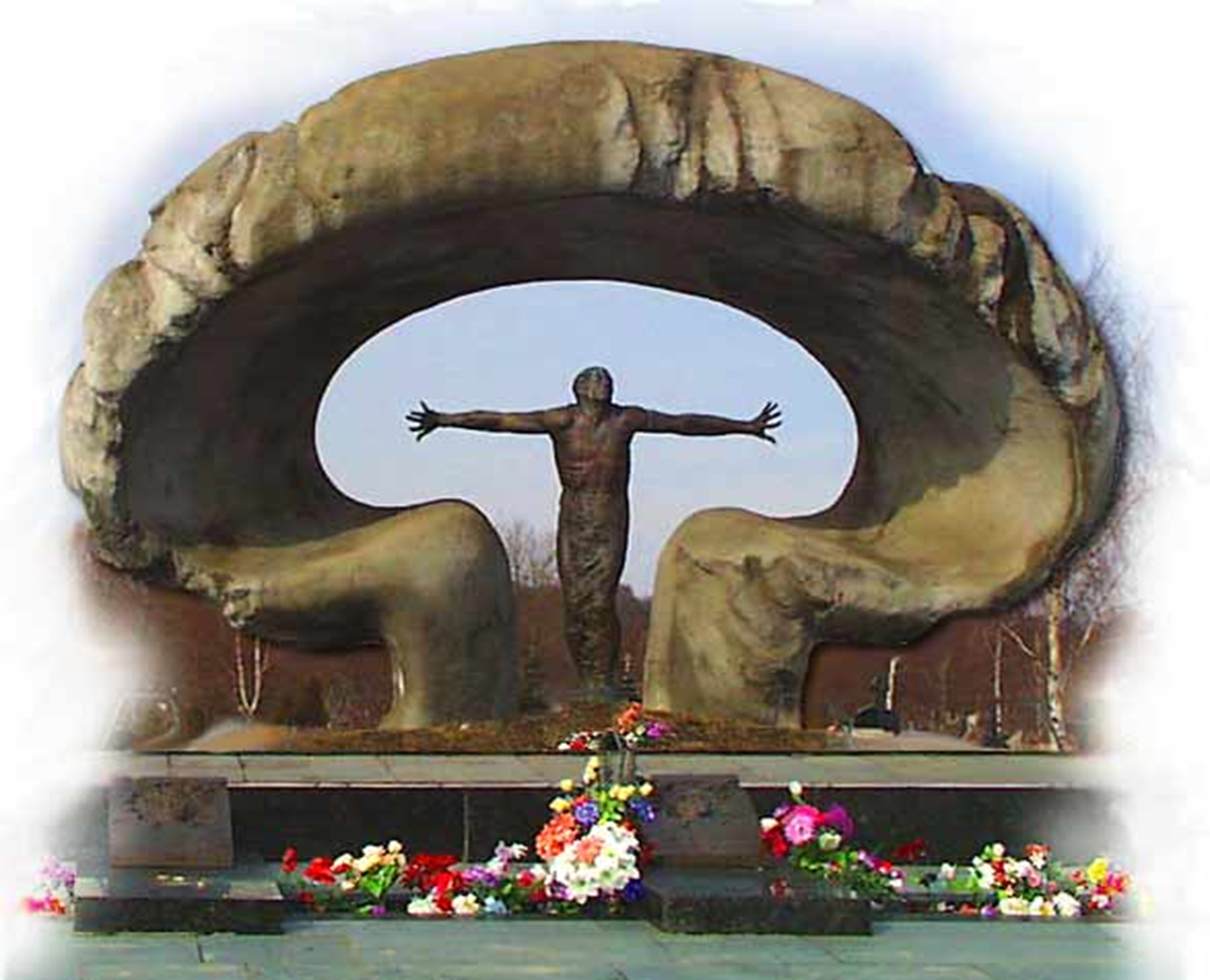 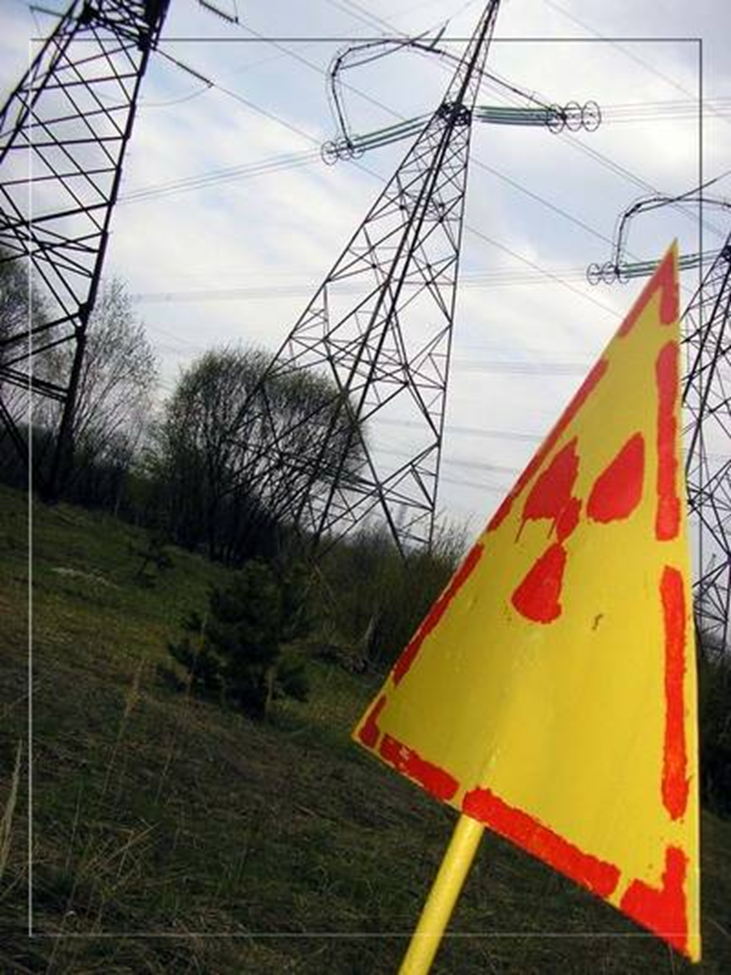 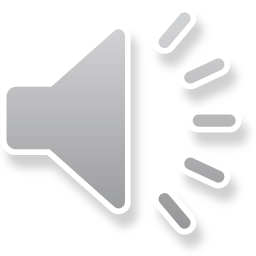